Осознать смысл слова «Нельзя!»
Понимать смысл слова «болезнь»
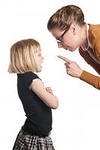 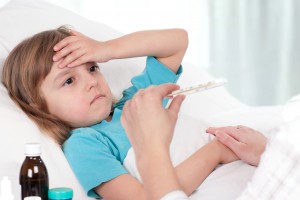 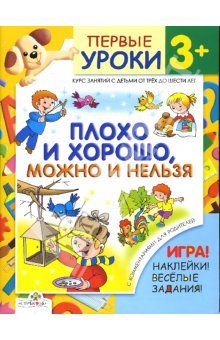